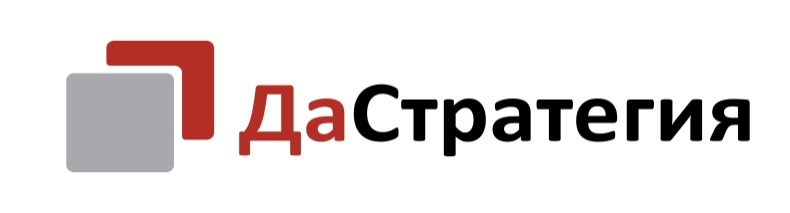 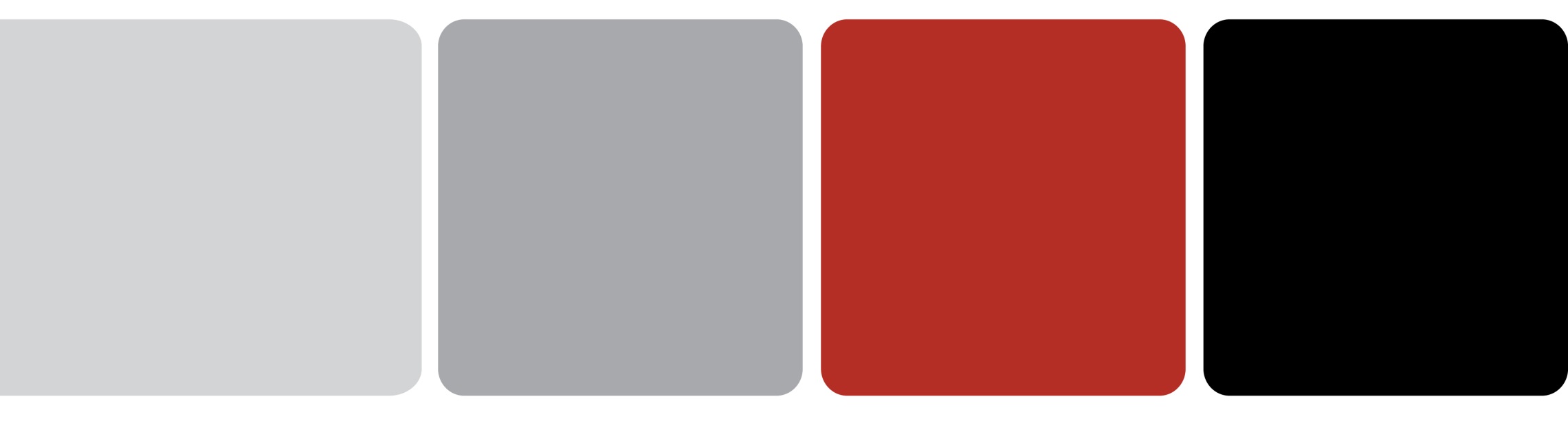 РСПП, 01 марта 2017 г.
Корпоративная прозрачность и качество управления
da-strateg.ru
Загидуллин Жан, генеральный директор АКР «Да-Стратегия»
Галушкина Марина, руководитель РРС по интегрированной отчетности
+7 (499) 400-56-89            
info@da-strateg.ru
Понятие корпоративной прозрачности
Корпоративная прозрачность – механизм уменьшения асимметрии информации между компанией и заинтересованными сторонами (Healy, Palepu etc), который представляет собой «многогранную систему, чьи компоненты в совокупности производят, собирают, проверяют и распространяют информацию» (R. Bushman, J. Piotroski, A Smith)
Полнота информации
Корпоративная прозрачность:  
состояние компании, характеризующееся  существенностью, полнотой, достоверностью, раскрываемой информации
Существенность информации
Ориентированность на запросы стейкхолдеров
Прозрачность ориентирована на внешних стейкхолдеров (под влиянием и влияющих на компанию) и на внутренних стейкхолдеров (для фиксации предмета управления)
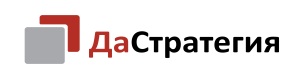 2
Достоверность информации
Составляющие корпоративной прозрачности
Аспект прозрачности
предмет раскрытия информации 
(то о чем)
Корпоративная прозрачность как набор тем (аспектов), раскрытие которых стандартизировано (требования к закреплены в международных и национальных стандартах)
Механизмы прозрачности
способы и инструменты, обеспечивающие раскрытие, проверку и донесение до заинтересованных сторон информации о деятельности компании (за счет чего)
Корпоративная прозрачность как управляемый диалог компаний и заинтересованных сторон
Прозрачность ведет к повышению ликвидности акций компании (Gelb and  Zarowin, 2000), а также способствует сокращению волатильности производительности, вызываемой влиянием исполнительных органов (Shinong Wu, 2011)
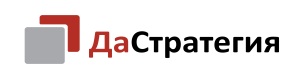 3
Об элементах системы управления
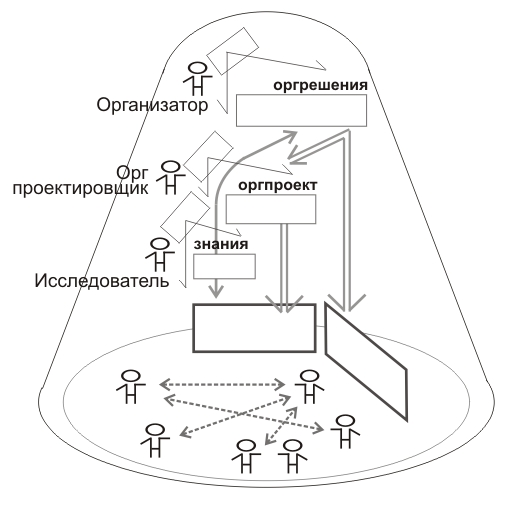 Ключевые элементы системы управления:
 органы управления 
 стратегии / политики / регламенты и иные внутриорганизационные нормативные документы 
 наличие стандартов (внутренних) или учет рекомендаций национальных и международных стандартов
 единое ответственное лицо и закрепление ответственности за структурным подразделением
 наличие ключевых показателей, а также связи целей организации и КПЭ
 наличие планов по совершенствованию системы
Система управления – совокупность организационных структур и управленческих процессов, обеспечивающих воспроизводство и развитие деятельности компании
4
[Speaker Notes: Разделение на подсистемы и описание ниже взято из учебника , остальное - наше]
О качестве управления
Результативность работы системы управления может быть выражена в 
 активности/результатах работы органов управления, подразделений и менеджмента
 показателях результативности и/или эффективности
 результатах совершенствования системы за отчетный период 
 подтвержденном следовании тем или иным стандартам (управления, управляемой деятельности) и др.
Качество каждой системы управления определяется:
Полнотой элементного состава
Наличием элементов на различных уровнях организационной структуры Компании
Результативности деятельности в той или иной области
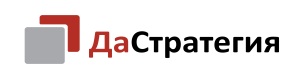 5
Связь корпоративной прозрачности и качества управления
Информационный контур
Информация
Информационный контур
Внутренние и внешние стейкхолдеры
Орган управления с участием ЗС
Системы управления
Системы управления
Внутренние и внешние стейкхолдеры
Запросы к совершенствованию
Деятельность Компании
Деятельность Компании в области УР
Прозрачность системы управления позволяет стейкхолдерам как внутренним, так и внешним оценивать и формулировать запросы к совершенствованию системы управления
Компания повышает прозрачность в той мере, в которой практика управления в компании является эффективной
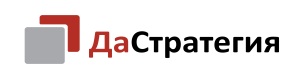 6
Оценка качества управления и корпоративной прозрачности
Компании, имеющие высокие рейтинги по качеству корпоративного управления, являются лидерами индекса РСПП «Ответственность и открытость» (2015-2016) и имеют высокие баллы в Рейтинге корпоративной прозрачности крупнейших российских компаний – 2016*
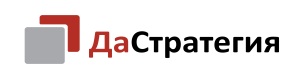 * часть компаний была обследована по сокращенной методике (в т.ч.  за счет поздних выпусков отчетов об устойчивом развитии)
7
[Speaker Notes: В графике баллы компаний из НРКУ приведены все к числовым формата, а именно 7++ = 7,3 7+ = 7,6  6++ = 6,3  6+ = 6,6 
В графике баллы компаний Индекса РСПП приведены след. образом: лидеры со значением индивидуального индекса (0,75 – 0,4) = 1, со значение индивидуального индекса 0,4 – 0,2 = 0,75 
 В графике баллы компаний Рейтинга РРС приведены в отношении к 100 баллам.  По двум последним показатели низкие, так как они оценены по сокр. методике (вторы тома выпустили позже выпустили позже или отчетность была написана без учета международных стандартов).
Результаты компаний в НРКУ публикуются с разрешения компаний, здесь указаны только те, которые пересекаются с выборкой Рейтинга РРС или индекса РСПП]
Оценка качества управления и корпоративной прозрачности
Компании, набравшие максимальные  баллы по системам управления (риск-менеджмент, корпоративное управление, управление устойчивым развитием, управление деятельностью, управление закупочной деятельностью, управление антикоррупционной деятельность, система публичной отчетности) заняли лидирующие места на различных уровнях прозрачности
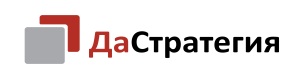 8
[Speaker Notes: Тут и анализ открытых источников и интревью с компанией]
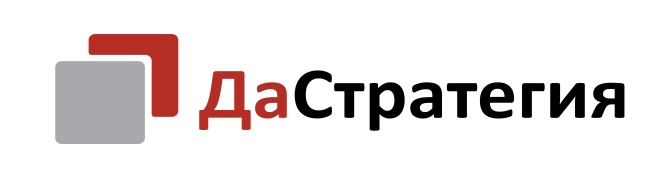 Контакты
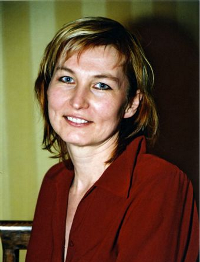 Галушкина Марина
Соруководитель исследования корпоративная прозрачность крупнейших российских компаний, 
Руководитель Российской Региональной Сети по интегрированной отчетности

+7 (910) 463–21–89 
marinavg@yandex.ru
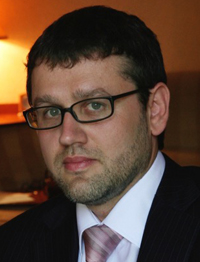 Загидуллин Жан
Генеральный директор агентства корпоративного развития «Да-Стратегия», член Совета по нефинансовой отчетности РСПП

+7 (903) 628–89–77 
zhan@da-strateg.ru
+7 (499) 400-56-89 
www.da-strateg.ruinfo@da-strateg.ru
9